Project Management –  Professional Development Series
Facilities and Campus Services  Engineering and Project Management  
August 23, 2022
Specialty Work and BTC Exclusive Jurisdiction
Best Practices  
BTC Exclusive Jurisdiction
Facilities Contracts Projects
[Speaker Notes: To address question of whether “specialty work” is outside the exclusive jurisdiction of the BTC Contract (electricians, plumbers, carpenters, painters, masons, sheet metal workers and laborers for those trades)]
Exclusive JurisdictionWork must be done by Covered Trade
Cornell’s collective bargaining agreement (“CBA”) with the Building Trades Council (“BTC”) provides for exclusive jurisdiction for the trades covered by the CBA (electricians, plumbers, carpenters, sheet metal workers, masons, painters and laborers assisting those trades) on work on Endowed University facilities in Tompkins County. 
 
“All work associated with the demolition, repair, replacement, improvement to or construction of equipment, buildings, structures, utilities, and/ or system or components thereof.” (Article 1: Recognition)
Work Performed by Non-BTC Personnel
Only work outside the exclusive jurisdiction of those trades:
By definition, 
By past practice at Cornell, or 
By permission of the trade, 
Can be performed by other unions or non-union labor.
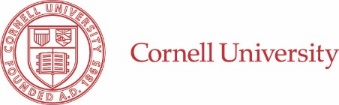 Trades Positions Covered by the BTC CBA
[Speaker Notes: Local #241 - International Brotherhood of Electrical Workers 
Local #267 - United Association of Plumbers and Steamfitters 
Local #277 - Northeast Regional Council of Carpenters 
Local #3NY- Bricklayers & Allied Craftworkers 
Local #178 - IUPAT Painter District Council No. 4 
Local #112 - SMART Twin Tier Sheet Metal Workers 
Local #785 - Laborers International Union of North America 

Covered:  All work associated with the demolition, repair, replacement, improvement to or construction of equipment, buildings, structures, utilities, and/or system or components thereof. 
Not included: work associated with the monitoring, tests, lubrication, and other repetitive preventive maintenance work performed by Facilities Management mechanical maintenance staff or qualified technicians of such University offices as Environmental Health & Safety, etc. 
- Exclusive representative for electricians and line workers, painters, plumbers, steamfitters, controls mechanics, welders, refrigeration mechanics, carpenters, masons, sheet metal workers; and, building trade laborers, including journeypersons, apprentices and temporary employees]
Determination of Exclusive Jurisdiction
There is no "master list”  of  how every task should be appropriately assigned; Staff and Labor Relations has information on how the tasks have been performed in the past
Multi-pronged analysis is often necessary: 
Details of specific job;
Past practice;
Grievance resolution history;  
All information can provide is guidance and the guidance may not be definitive.
No automatic exclusion for “specialty” work, “warranty” work or work occurring in a laboratory or classroom
Relevant to consider whether there is an attachment to the fabric/ structure of the building
Examples
Definition:
Glass Installation (not the work of the Painters)
Rigging (not the work of the Laborers)
Low voltage cable (not the work of the Electricians)
Past Practice:
Handrails: claimed work of the Iron Workers, performed at Cornell by sheet metal workers and non-union contractors; not recognized as exclusive work of sheet metal workers at Cornell
Fencing:  wire and agricultural fencing are not exclusive work of the BTC; wood fencing is subject to carpenters’ exclusive jurisdiction
Permission
Wood Carving Restoration: Carpenters work, provided permission for non-union wood worker to repair
Slab Jacking: polyurethane foam inserted to level sidewalks; received BTC approval for use with Cornell mason on site
Resources
Consult with Staff and Labor Relations
Laurie Johnston (lmj6) (607-255-6866)
Krassi Hernandez (kh556) (607-254-5974)
Consult with Facilities Contracts
Brenda Frank (bf343) (607-255-7449)
Wendy Hackett (wjh6) (607-255-0120)
Consult with Experienced Cornell Project Staff
Consult with Experienced Cornell Contractors, e.g, Welliver, Lane, Streeter
Consult with Union Business Agents
Questions?